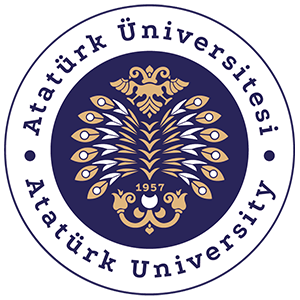 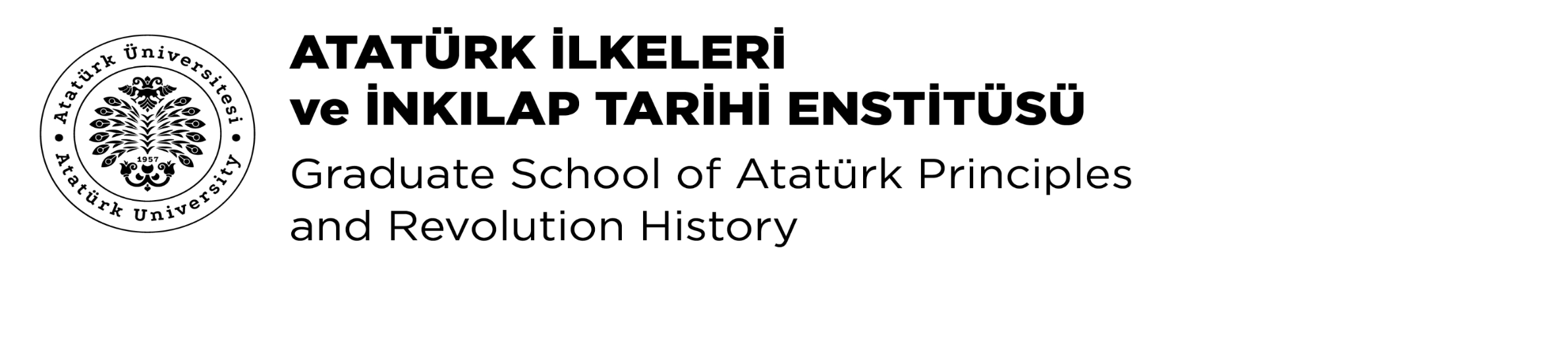 Lisansüstü Eğitim-Öğretim Hakkında Bilgilendirme
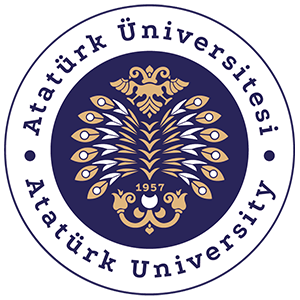 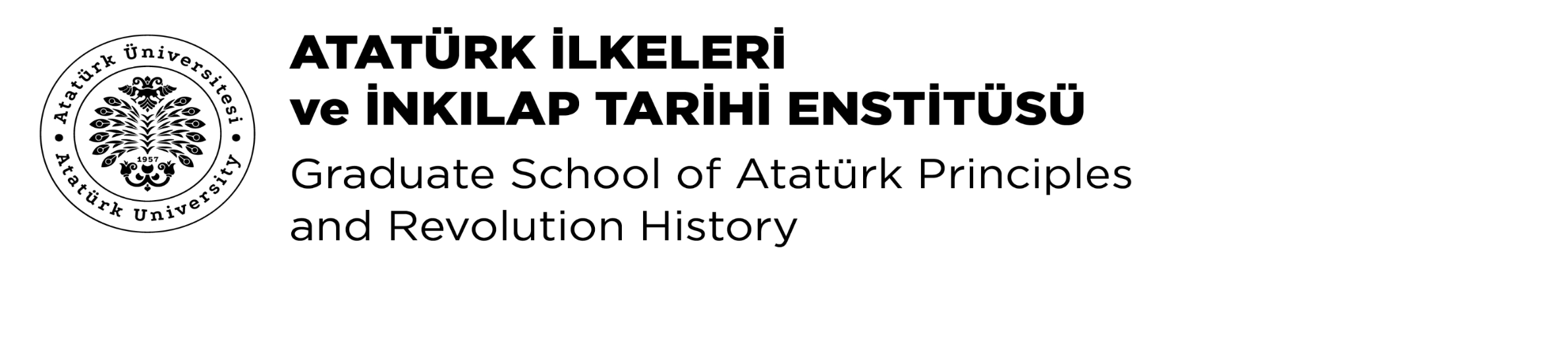 Enstitümüz
Enstitümüz, 1977 yılında, 1750 Sayılı Üniversiteler Kanunu’nun 43/4. Maddesi’ne göre, Atatürk Üniversitesi Rektörlüğü’ne bağlı “Atatürk Devrimleri Enstitüsü” adı ile kurulmuş olup, 1982 yılında çıkan 2547 Sayılı Üniversiteler Kanunu ve buna bağlı Teşkilât ve İşleyiş Yönetmeliği ile Enstitü’nün adı “Atatürk İlkeleri ve İnkılâp Tarihi Enstitüsü” olarak değiştirilmiştir. Enstitümüz daha sonra, Atatürk Üniversitesi Senatosu’nun 19.09.1991 tarih ve 5/22 sayılı kararı gereğince Üniversitemizin Lisans öğrencilerine “Atatürk İlkeleri ve İnkılâp Tarihi Derslerini de okutmak üzere görevlendirilmiştir. Bünyesinde lisansüstü eğitim-öğretim yürüten bir kuruluştur.
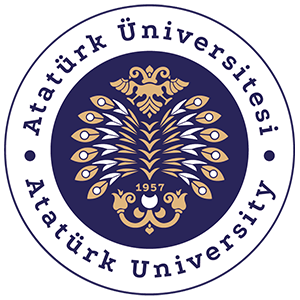 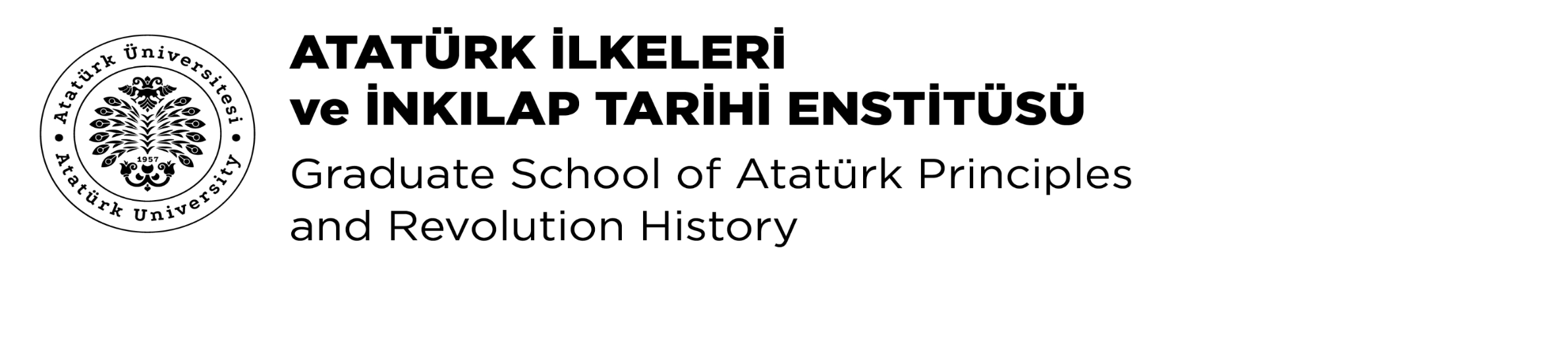 Yönetim
Prof. Dr. S.Esin DAYI
(Enstitü Müdürü)
Prof. Dr. İsmail EYYUPOĞLU
(Müdür Yardımcısı)
Ümit SELÇUK
(Enstitü Sekreteri)
Aytekin KARAKUŞ

(Öğrenci İşleri)
Erdinç SOYSAL
(Personel ve Özlük İşleri
Kütüphane)
Erhan ÖZSAYGIN
(Ayniyat Saymanı)
Nazim SALDA
Orhan SAKLICA
(İşçi)
Fatma KARAHAN
(Özel Kalem)
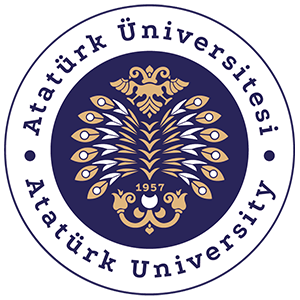 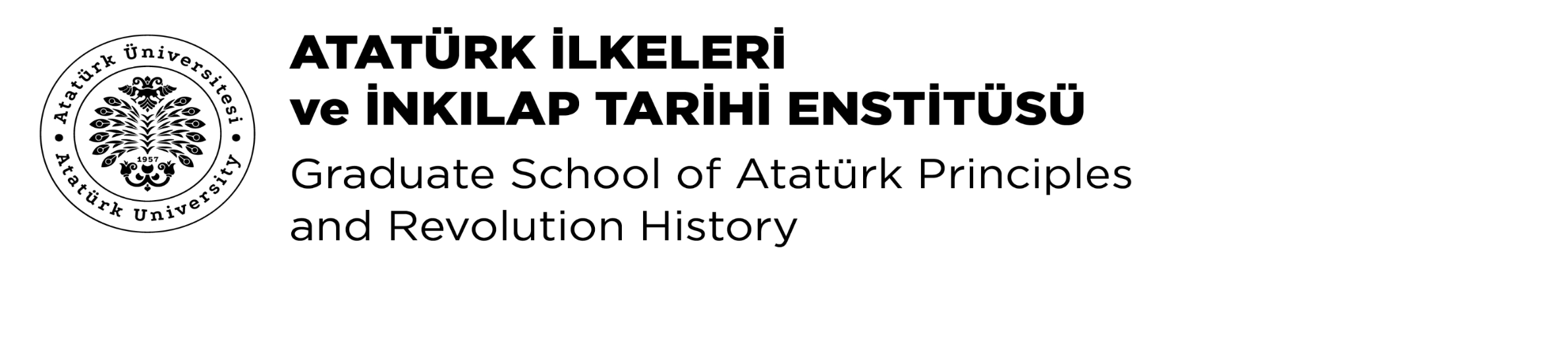 Atatürk İlkeleri ve İnkılâp Tarihi Ana Bilim Dalı Başkanlığı
Prof. Dr. S.Esin DAYI
Akademik KADRO
Prof. Dr. S.Esin DAYI
Prof.Dr. Erdal AYDOĞAN
Doç.Dr. Erkan CEVİZLİLER
Doç.Dr. Asaf ÖZKAN
Dr.Öğr.Üyesi Asuman DEMİROCİOĞLU
Öğr.Gör. Yücel ÇİL
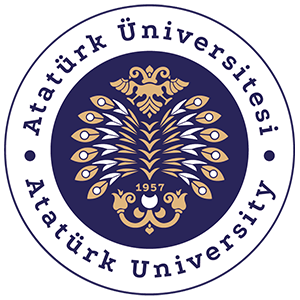 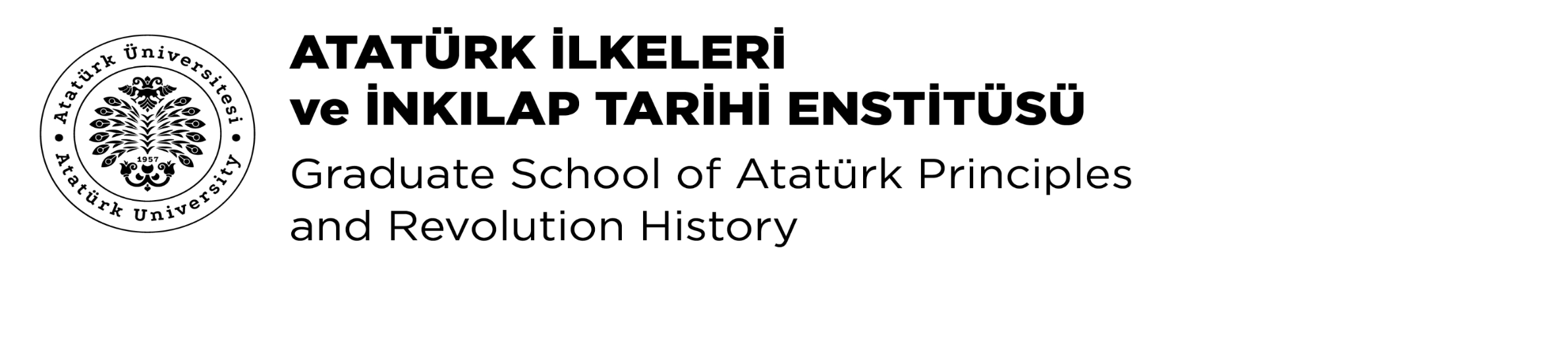 Ana Bilim Dalı
Öğrenci Sayıları
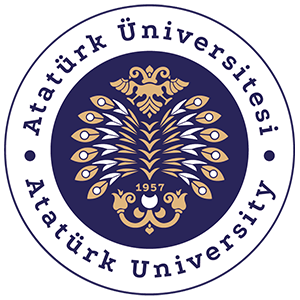 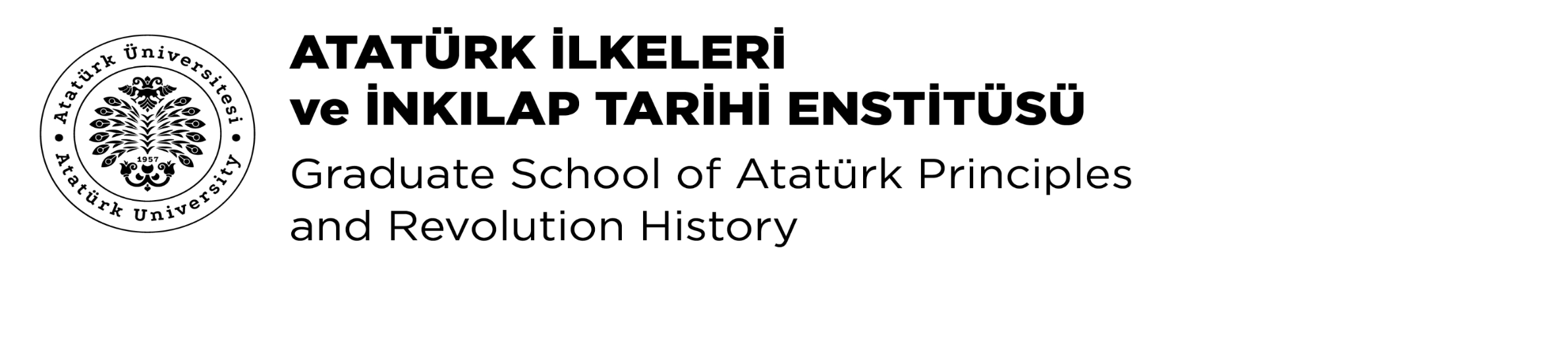 Lisansüstü Başvuru İşlemleri
Adaylar, başvurularını müracaat tarihleri içerisinde, Öğrenci Bilgi Sistemi (OBS)'nden online olarak yapacaklardır.
OBS'de kullanıcı kaydı olan adaylar OBS’ne giriş yaparak,
OBS'de kullanıcı kaydı olmayan adaylar ise "Kayıt Ol" linki aracılığı ile kullanıcı adı ve şifresi alıp, OBS'ye giriş yaparak "Başvuru İşlemleri & Kayıt Başvuruları" linki ile açılan sayfada yer alan "Lisansüstü Başvuru" başlığı aracılığı ile gerçekleştirebilirler. (Örnek başvuru sayfası aşağıda verilmiştir.)
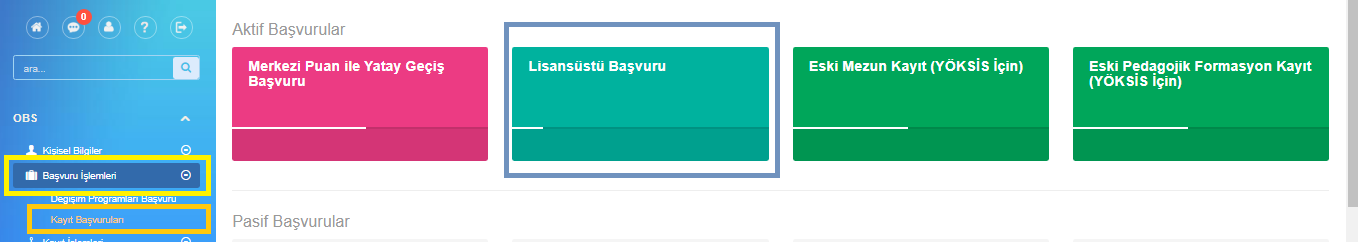 Lisansüstü başvuru ve kayıt işlemleri için tıklayınız
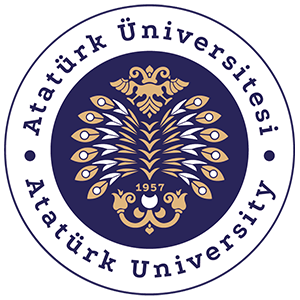 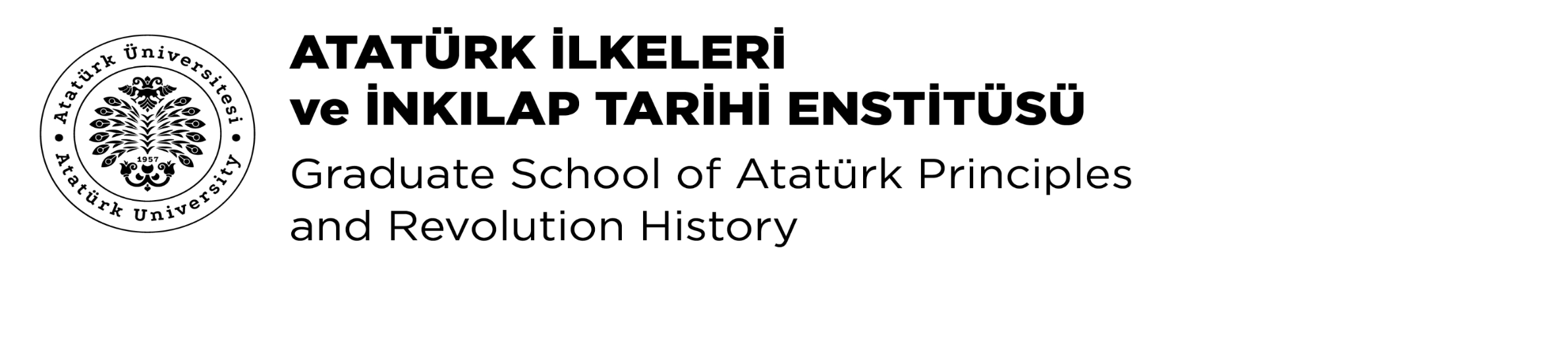 Lisansüstü Kesin Kayıt İşlemleri
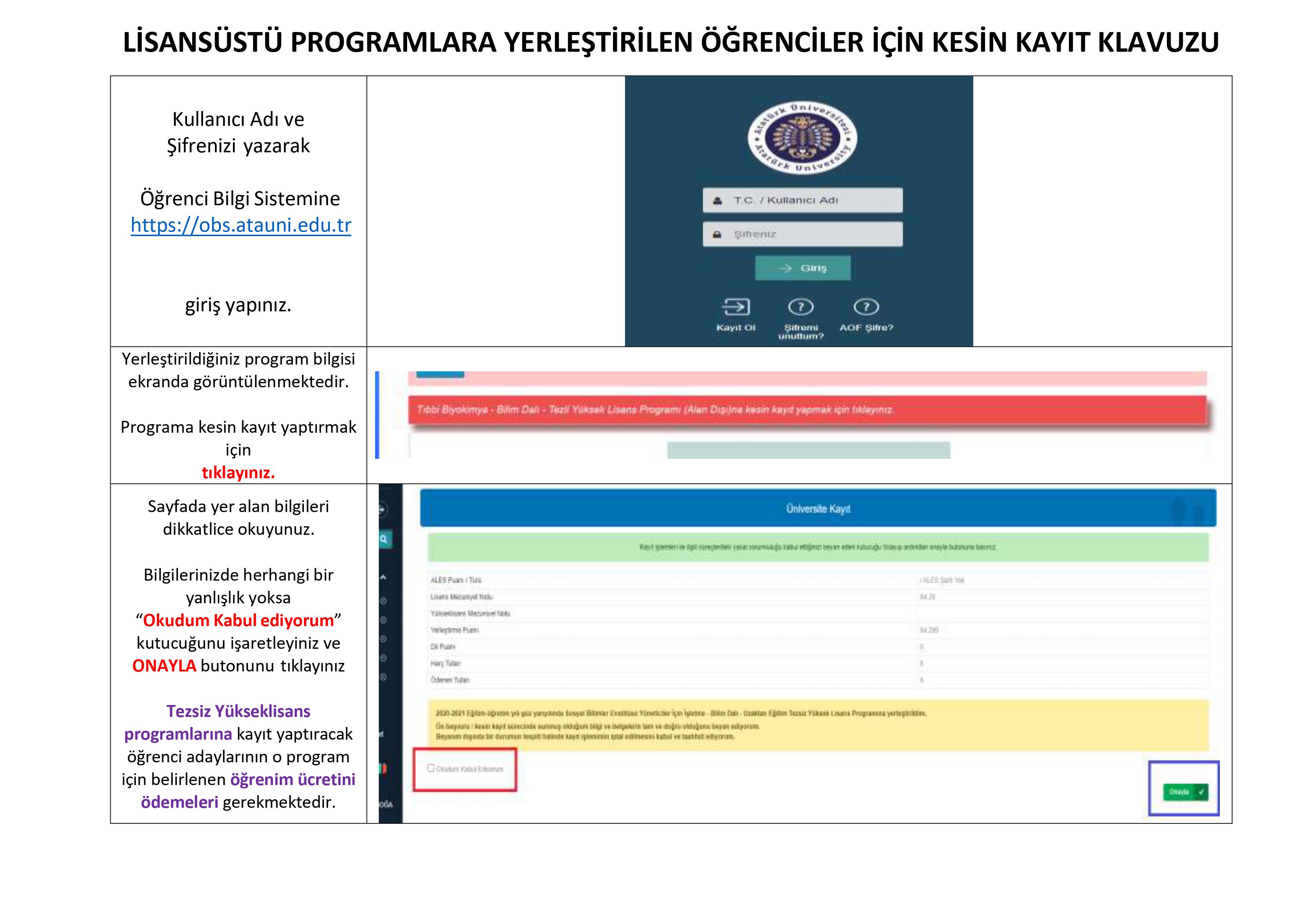 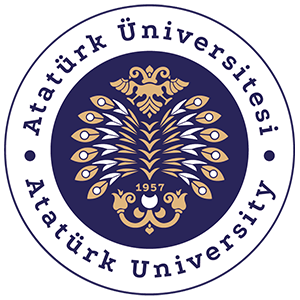 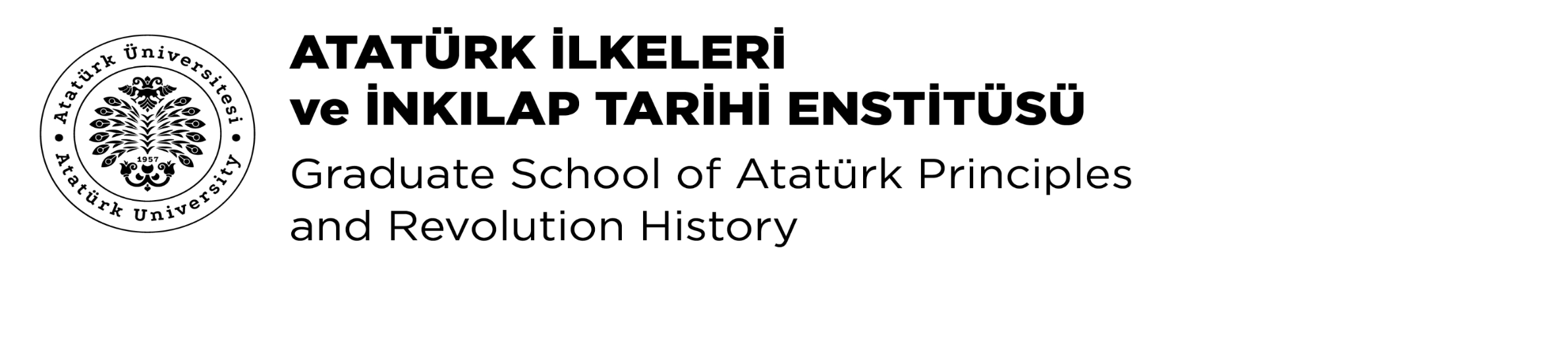 Lisansüstü Kesin Kayıt İşlemleri
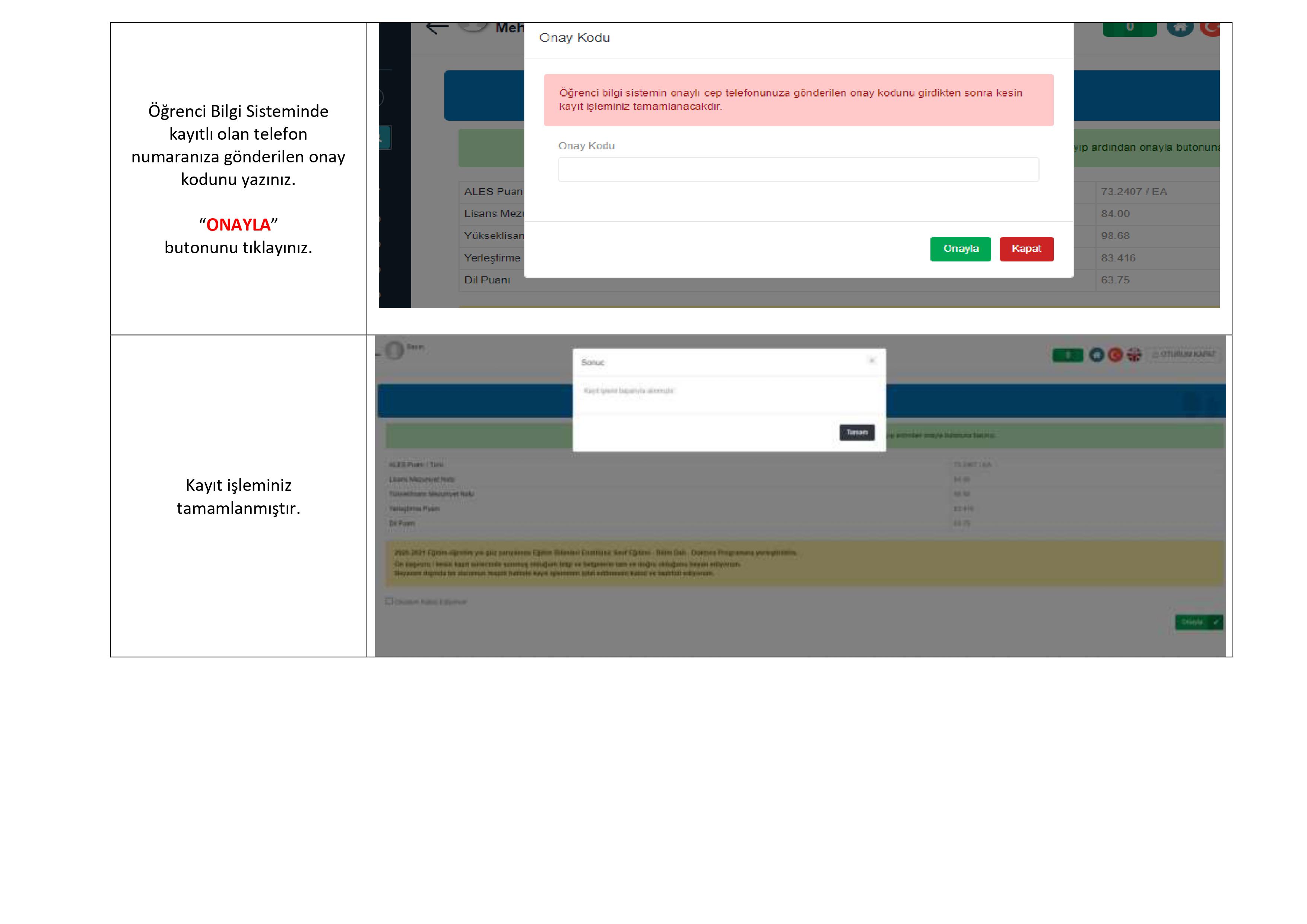 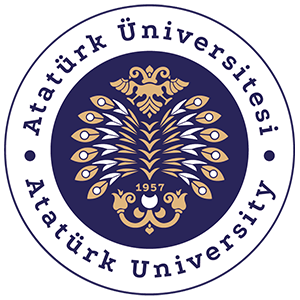 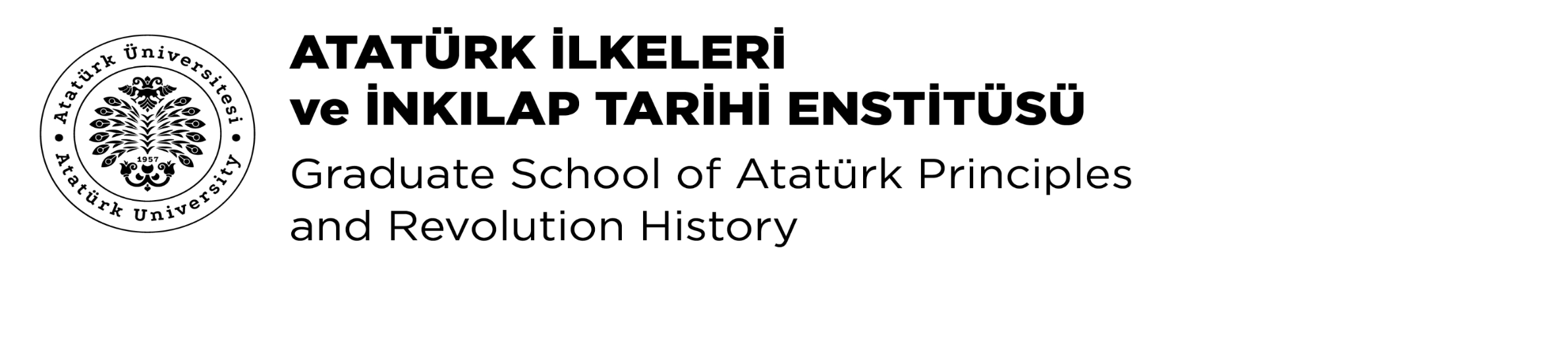 Danışman Ataması
Ders Kayıtları
Ders kayıtları her yıl akademik takvimde yer alan tarihler arasında yapılır.
Öğrencilerin her dönem Uzmanlık Alan Dersi ve Danışmanlık dersini alması zorunludur.
Öğrencinin alacağı bütün dersleri danışman öğretim üyesi ile birlikte seçmelidir.
Ders kayıtları Öğrenci Bilgi Sistemi (ÖBS) üzerinden yapılmaktadır.
Akademik takvim her yılında başında Öğrenci İşleri Daire Başkanlığının sayfasından ilan edilir.
Lisansüstü programlarda alınan derslerden sınava girebilmek için %70 devam şartı aranır.
Danışman atamaları Enstitü Ana Bilim Dalı Başkanlığının önerisi ve Enstitü Yönetim Kurulu Kararı ile öğrencinin kayıt yaptırdığı dönemin başında atanır.
Danışman talebinde bulunacak yeni kayıtlı öğrencilerin kayıtlı olduğu Ana Bilim Dalı Başkanlığı ile irtibata geçmesi gerekmektedir.
Danışman öğrencinin alacağı dersleri onaylamada tek yetkili kişidir.
Danışman değişikliği, danışmanın ve/veya öğrencinin gerekçeli talebi ve Ana Bilim Akademik Kurulunun önerisi, Enstitü Yönetim Kurulu Kararı ile yapılabilir.
2021-2022 Akademik Takvimi için tıklayınız
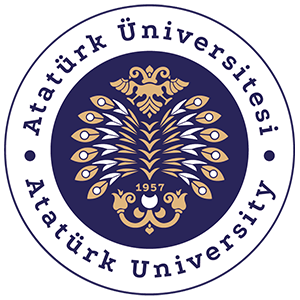 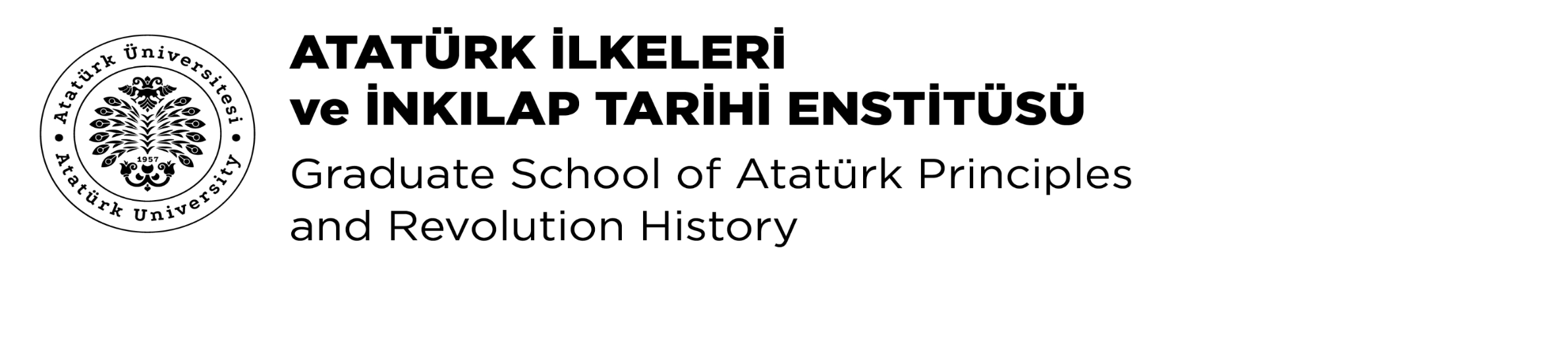 Bilimsel Hazırlık Programları
Yüksek lisans ve doktora programlarına kabul edilen öğrencilerden lisans veya yüksek lisans derecesini kabul edildikleri yüksek lisans veya doktora programından farklı alanlarda almış olanlar ile lisans veya yüksek lisans derecesini Üniversite dışındaki yükseköğretim kurumlarından almış olan yüksek lisans veya doktora programı adayları için eksikliklerini gidermek amacıyla bilimsel hazırlık programı uygulanabilir.
Bilimsel hazırlık programında alınması zorunlu dersler, ilgili lisansüstü programını tamamlamak için gerekli görülen derslerin yerine geçemez. Ancak bilimsel hazırlık programındaki bir öğrenci, bilimsel hazırlık derslerinin yanı sıra ilgili enstitü anabilim/anasanat dalı başkanlığının önerisi ve enstitü yönetim kurulunun onayı ile lisansüstü programa yönelik dersler de alabilir.
Bilimsel hazırlık programı en az on iki, en fazla otuz kredilik ders yükünden oluşur.
Bilimsel hazırlık programı ile ilgili devam, ders sınavları, ders notları, derslerden başarılı sayılma şartları, ders tekrarı, kayıt silme ve diğer esaslar uygulama esaslarına göre yürütülür.
Bilimsel hazırlık sınıfı öğrencileri yaz okulundan ders alabilirler.
Bilimsel hazırlık programında geçirilecek süre en çok iki yarıyıldır. Yaz öğretimi bu süreye dâhil edilmez. Bu süre dönem izinleri dışında uzatılamaz ve süre sonunda başarılı olamayan öğrencinin ilgili enstitü ile ilişiği kesilir. Bu programda geçirilen süre yüksek lisans veya doktora programı sürelerine dâhil edilmez.
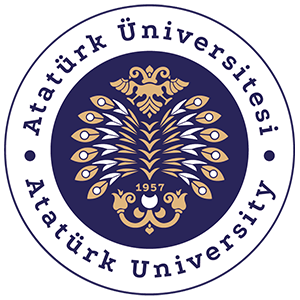 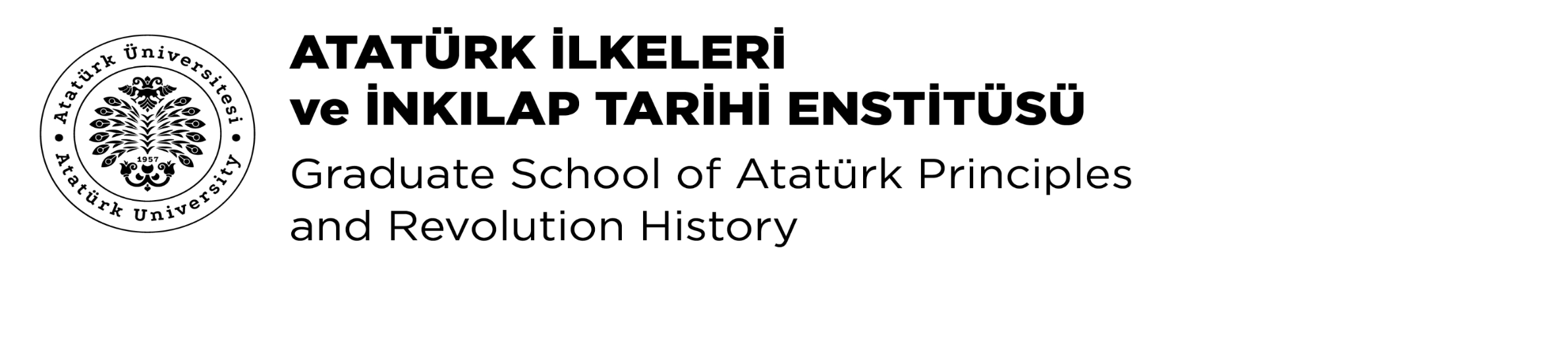 Yüksek Lisans Ders Aşaması
Doktora Ders Aşaması
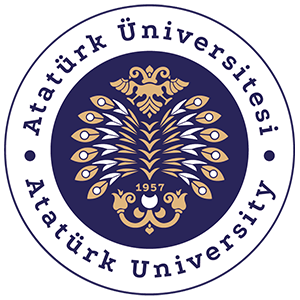 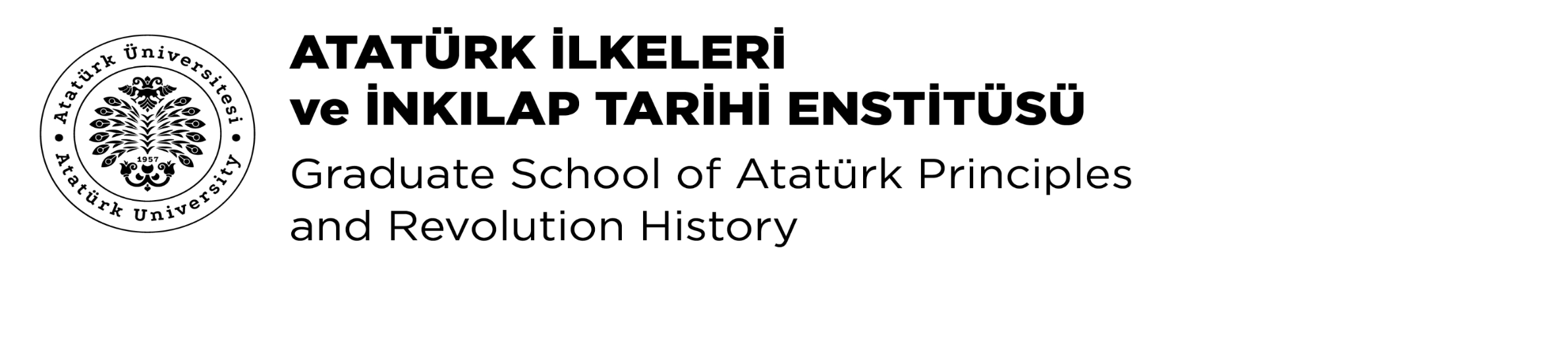 Kayıt Dondurma
Kayıt Silme
Kaydı sildirme talebinde bulunacak öğrencilerin, kayıt sildirme dilekçesini Öğrenci Bilgi Sistemi (OBS)’nde bulanan "Öğrenim Talepleri-İlişik Kesme" menüsüne yükledikten sonra kayıt silme işlemi yapılmaktadır.
AIT_18_Kayıt Sildirme Dilekçesi
Kayıt dondurmak için yapılacak başvurular ders kaydı yaptırmış olmak şartı ile yarıyılın ilk on iş günü içinde yapılır. 
Öğrenci en çok iki yarıyıl süre ile kayıt dondurulabilir.
Öğrenci, kayıt dondurduğu yarıyılda öğrenimine devam edemez ve sınavlara giremez. Kayıt donduran öğrencinin azami öğrenim süresi kayıt dondurma süresi kadar uzatılır.
Kayıt dondurma başvurularını öğrencilerini Ana Bilim Dalı Başkanlığı aracılığı ile Enstitüye belirtilen tarihler arasında göndermelidir.
Sağlık, askerlik, ve doğal afet gibi benzeri durumlarda Yönetim Kurulu Kararı öğrencinin kaydı dondurulur.
AIT_14_Kayıt Dondurma Dilekçesi
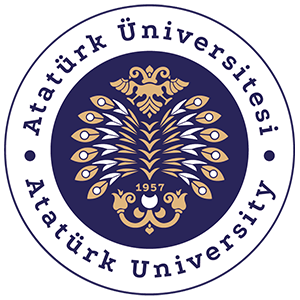 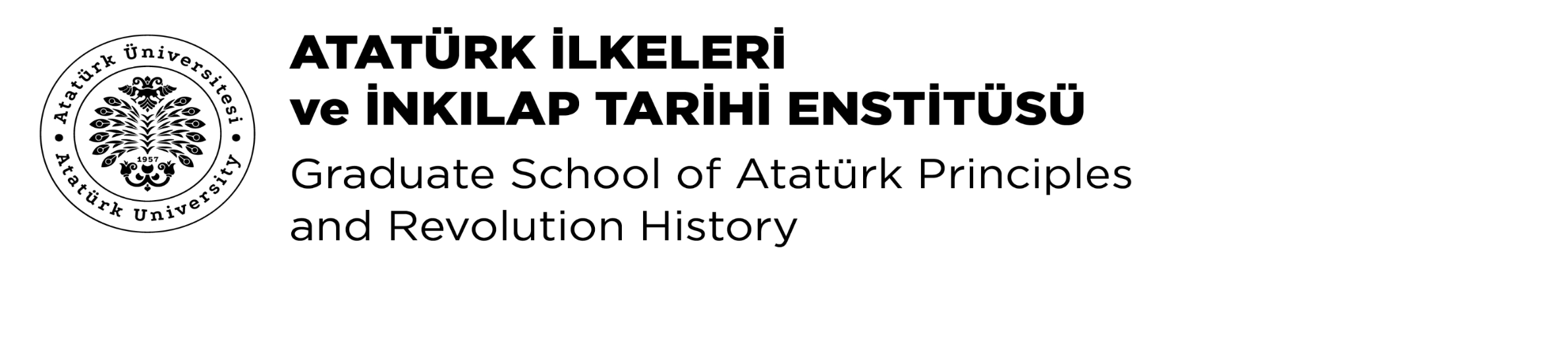 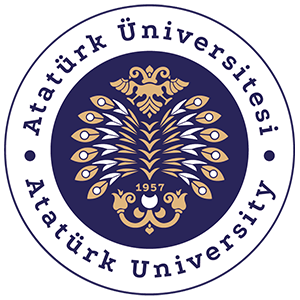 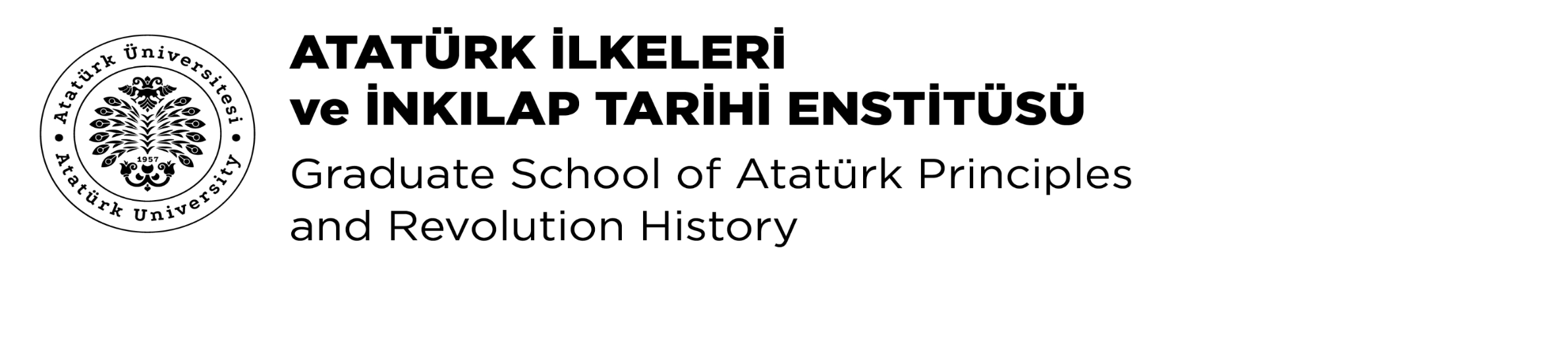 Lisansüstü Etkinlikler Menüsü
01.01.2017 tarihi itibari ile Enstitümüz Lisansüstü programlarda kayıt yaptıran öğrenciler Öğrenci Bilgi Sistemi (OBS)’nde bulunan "Lisansüstü Etkinlikler" menüsü ile aşağıda belirtilen başvuruları yapabilmektedirler.
Seminer 
Doktora Yeterlik Sınavları
Tez İzleme Komitesi 
Tez Konusu
Tez İzleme Komitesi Ara Raporları
Tez Savunma Sınavları
Lisansüstü Etkinlikler Kullanım Kılavuzuna ulaşmak için tıklayınız
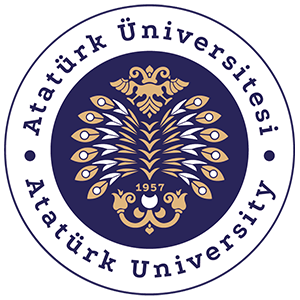 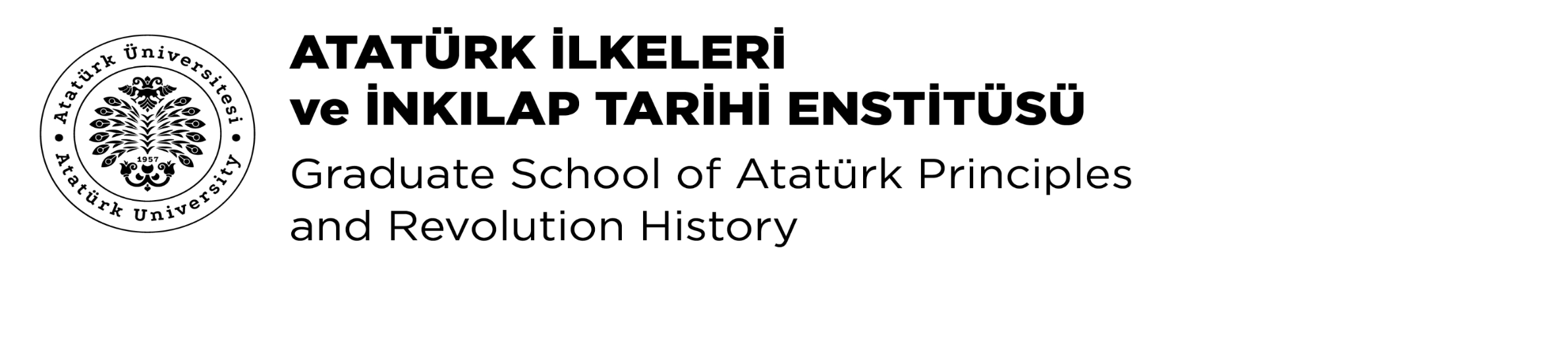 Lisansüstü Etkinlikler Menüsü
Doktora Yeterlik Sınavlarına yüksek lisans derecesi ile kabul edilen öğrenci en geç beşinci yarıyılın, lisans derecesi ile kabul edilmiş olan öğrenci en geç yedinci yarıyılın sonuna kadar girmek zorundadır.
Doktora Yeterlik sınavlarına öğrenci, Öğrenci Bilgi Sistemi (OBS)’nde bulunan "Lisansüstü Etkinlikler" menüsünden başvuru yaptıktan sonra danışman "Lisansüstü Etkinlikler" menüsünden yeterlik jürisini oluşturmalıdır.
Danışman tarafından oluşturulan doktora yeterlik jürisi ilgili Ana Bilim Dalı Başkanlığının Doktora Yeterlik Komitesi tarafından onaylanmaktadır.
Doktora Yeterlik sınavlarında jüri tarafından doldurulan AIT_36_Yeterlik Yazılı Sınav Formu ve AIT_36_Yeterlik Yazılı Sınav Formu danışman tarafından "Lisansüstü Etkinlikler" menüsüne yüklenmeli ve yeterlik jürisi tarafından onaylanmalıdır.
Lisansüstü Etkinlikler Kullanım Kılavuzuna ulaşmak için tıklayınız
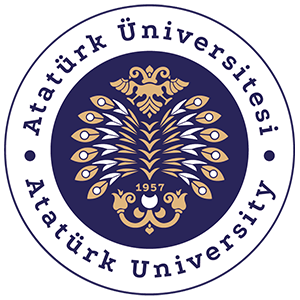 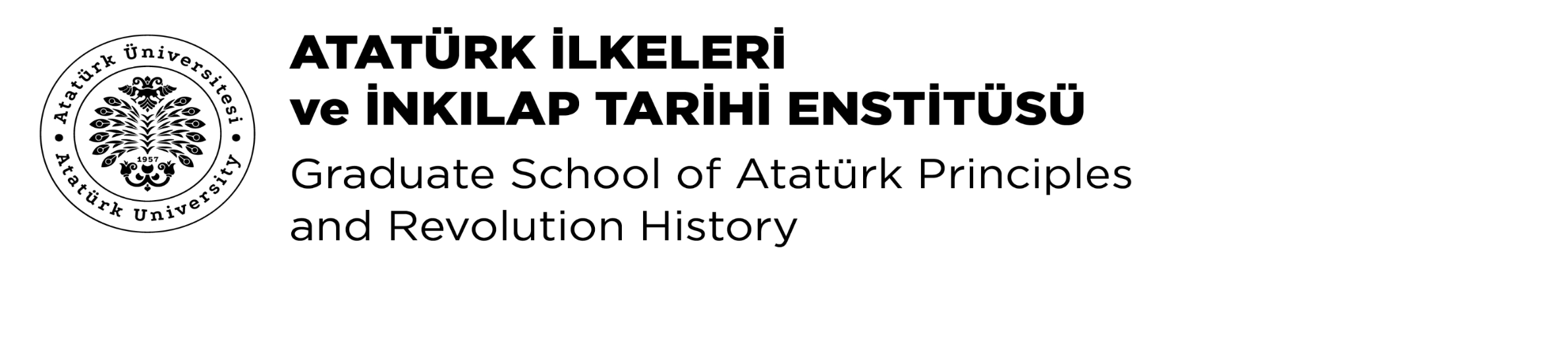 Doktora Tez İzleme Komitesi Başvurusunda Kullanılacak Formlar
Yeterlik sınavında başarılı bulunan öğrenci için ilgili danışmanın önerisi ve Enstitü Yönetim Kurulu onayı ile bir ay içinde bir tez izleme komitesi oluşturulur. 
Tez İzleme Komitesi: Danışman, Öğrenci Bilgi Sistemi (OBS)’nde bulunan "Lisansüstü Etkinlikler" menüsünden tez izleme komitesini oluşturur ve komite enstitü tarafından onaylanır. 
Tez izleme komitesi üç öğretim üyesinden oluşur. Komitede tez danışmanından başka enstitü Ana Bilim Dalı içinden ve dışından birer üye yer alır.
Lisansüstü Etkinlikler Kullanım Kılavuzuna ulaşmak için tıklayınız
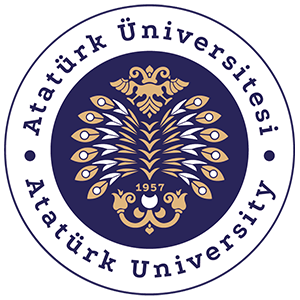 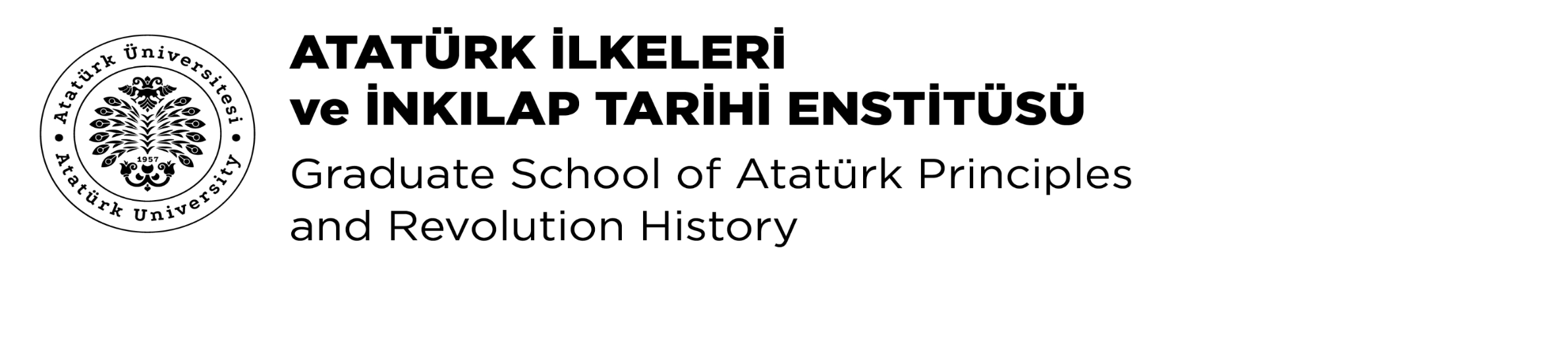 Tezli Yüksek Lisans Tez Konusu Başvurusu
Doktora Tez Konusu Başvurusu
Etik Kurul Onayı
AIT_40_Doktora Tez Konusu Öneri Formu (TİK)
Tez Önerisi Etik Bildirim ve İntihal Beyan Formu
Tez Veri Giriş Formu
Tez Konusu Önerisinin "Proje" kapsamında desteklendiğine ilişkin belge.
İlgili formlar öğrenci ve danışmanla birlikte doldurulup, Öğrenci Bilgi Sistemi (OBS)’nde bulunan "Lisansüstü Etkinlikler" menüsüne yüklenerek başvuru yapılmalı ve tez izleme komitesi tarafından onaylanmalıdır.
Etik Kurul Onayı
Tez Konusu Önerisi Şablonu
Tez Önerisi Etik Bildirim ve İntihal Beyan Formu
Tez Veri Giriş Formu
İlgili formlar öğrenci ve danışmanla birlikte doldurulup, Öğrenci Bilgi Sistemi (OBS)’nde bulunan "Lisansüstü Etkinlikler" menüsüne yüklenerek başvuru yapılmadır.
"Lisansüstü Etkinliklerde" kaydı bulunmayan öğrenciler ilgili formları Ana Bilim Dalı Başkanlığı aracılığı ile göndermelidir.
Lisansüstü Etkinlikler Kullanım Kılavuzuna ulaşmak için tıklayınız
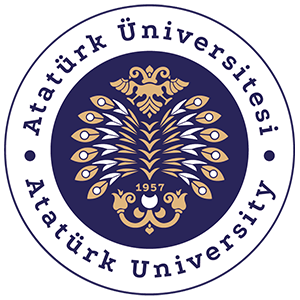 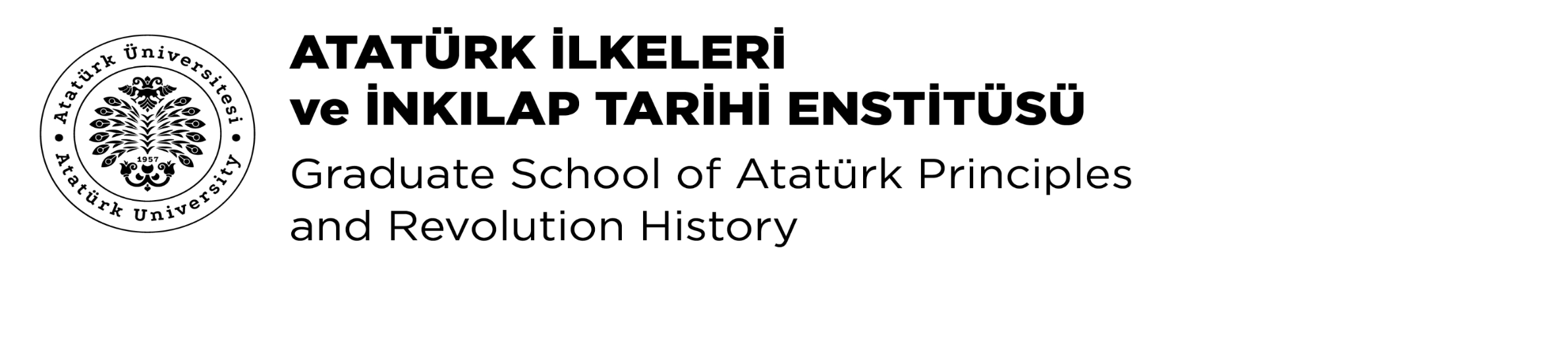 Doktora Tez İzleme Komitesi Ara Raporlar
Öğrenci tarafından doldurulan AIT_42_Tez İzleme Komitesi Ara Rapor Formu Öğrenci Bilgi Sistemi (OBS)’nde bulunan "Lisansüstü Etkinlikler" menüsüne yüklendikten sonra tez izleme komitesinin Öğrenci Bilgi Sistemi (OBS)’nde eğitim-öğretim menüsünde yer alan "Lisansüstü Etkinlik Jüri" menüsünden onaylama işlemini yapması gerekmektedir.
Tez önerisi kabul edilen öğrenci için tez izleme komitesi, Ocak-Haziran ve Temmuz-Aralık ayları arasında birer defa olmak üzere yılda en az iki kez toplanır. 
Öğrenci, toplantı tarihinden en az bir ay önce komite üyelerine yazılı bir rapor sunar. 
Bu raporda o ana kadar yapılan çalışmaların özeti ve bir sonraki dönemde yapılacak çalışma planı belirtilir. Öğrencinin tez çalışması, komite tarafından başarılı veya başarısız olarak belirlenir. Komite tarafından üst üste iki kez veya aralıklı olarak üç kez başarısız bulunan veya zamanında teslim edilmeyen ara raporlar başarısız olarak değerlendirilerek öğrencinin yükseköğretim kurumu ile ilişiği kesilir.
"Lisansüstü Etkinliklere" dahil olmayan öğrenciler (01.01.2017 tarihi öncesinde Enstitümüz Lisansüstü programlarına kayıt yaptıran öğrenciler) tarafından AIT_42_Tez İzleme Komitesi Ara Rapor Formu Ana Bilim Dalı Başkanlığı aracılığı ile gönderilmelidir.
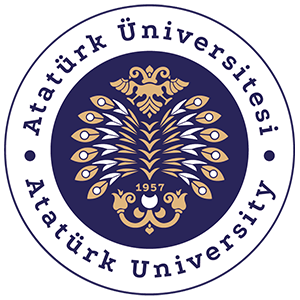 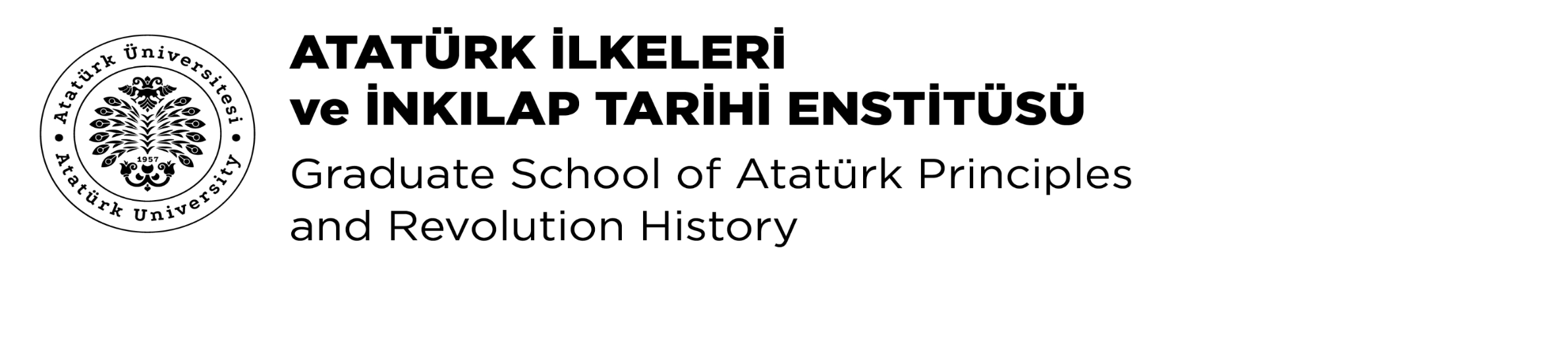 Tezli Yüksek Lisans Tez Savunma Başvurusu
Doktora Tez Savunma Başvurusu
Tez Sınavı Jürisi Önerisi
Etik Bildirim ve İntihal Beyan Formu
Tez
SCI, SCIEXP, SSCI veya AHCI indekslerinde taranan dergilerde en az bir adet tam metin makale yayın yapıldığına ilişkin belge.
Yukarıda belirtilen maddeler Öğrenci Bilgi Sistemi (OBS)’nde bulunan "Lisansüstü Etkinlikler" menüsünü kullanan öğrenciler tarafından yapılacaktır.
AIT_44_Doktora Tez Savunma Öncesi Kontrol Formu
AIT_26_Tez Yazım Kurallarına Uygunluk Kontrol Formu
AIT_43_Doktora Tez Savunma Sınavı Jüri Öneri Formu
AIT_25_Tez Benzerlik Oranı (İntihal) Beyan Formu
SCI, SCIEXP, SSCI veya AHCI indekslerinde taranan dergilerde en az bir adet tam metin makale yayın yapıldığına ilişkin belge.
Tez
Yukarıda belirtilen formlar "Lisansüstü Etkinliklere" dahil olmayan öğrenciler tarafından Ana Bilim Dalı Başkanlığı aracılığı ile Enstitüye gönderilmelidir.
Tez Sınavı Jürisi Önerisi
Etik Bildirim ve İntihal Beyan Formu
Tez
Yukarıda belirtilen maddeler Öğrenci Bilgi Sisteminde (OBS)’nde "Lisansüstü Etkinlikler" menüsünü kullanan  öğrenciler tarafından yapılacaktır.
AIT_23_Tez Savunma Öncesi Kontrol Formu
AIT_25_Tez Benzerlik Oranı (İntihal) Beyan Formu
AIT_26_Tez Yazım Kurallarına Uygunluk Kontrol Formu
AIT_24_Yüksek Lisans Tez Jürisi Öneri Formu
Tez
Yukarıda belirtilen formlar "Lisansüstü Etkinliklere" dahil olmayan öğrenciler tarafından Ana Bilim Dalı Başkanlığı aracılığı ile Enstitüye gönderilmelidir.
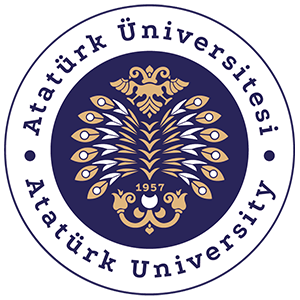 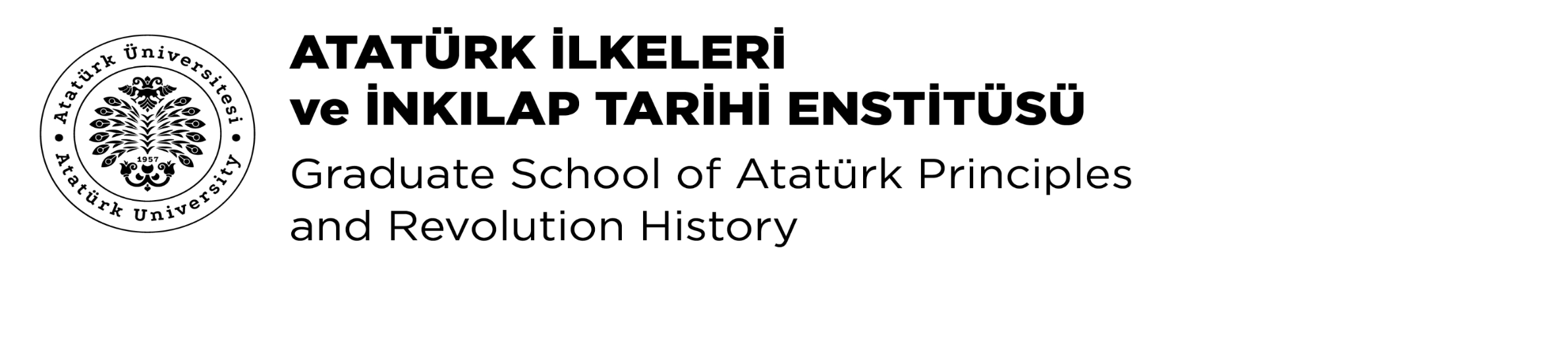 Tezli Yüksek Lisans Tez Savunma Sınavı Kullanılacak Formlar
Doktora Tez Savunma Sınavında Kullanılacak Formlar
OF_12_Lisansüstü Tez Değerlendirme Formu
OF_13_Tez Savunma Sınav Sonucu Ortak Rapor Formu
OF_14_Savunma Sonrası Jüri Üyelerine Tez Teslim Beyan Formu
OF_27_Tez Onay Formu
Yukarıda belirtilen formlar "Lisansüstü Etkinlikler" dahil olmayan öğrenciler tarafından Ana Bilim Dalı Başkanlığı aracılığı ile gönderilmelidir.
OF_14_Savunma Sonrası Jüri Üyelerine Tez Teslim Beyan Formu
OF_27_Tez Onay Formu

Yukarıda belirtilen formlar "Lisansüstü Etkinliklere" dahil olmayan öğrenciler tarafından Ana Bilim Dalı Başkanlığı aracılığı ile Enstitüye gönderilmelidir.
OF_14_Savunma Sonrası Jüri Üyelerine Tez Teslim Beyan Formu
OF_27_Tez Onay Formu
İlgili Formlar Öğrenci ve Danışmanla birlikte doldurulup, Öğrenci Bilgi Sistemi (OBS)’nde bulunan "Lisansüstü Etkinlikler" menüsünden başvuru yapılarak tez izleme komitesi tarafından onaylanmalıdır.
Yukarıda belirtilen formlar "Lisansüstü Etkinliklere" dahil olmayan öğrenciler tarafından Ana Bilim Dalı Başkanlığı aracılığı ile Enstitüye gönderilmelidir.
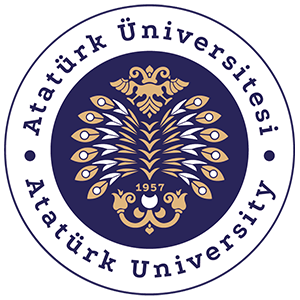 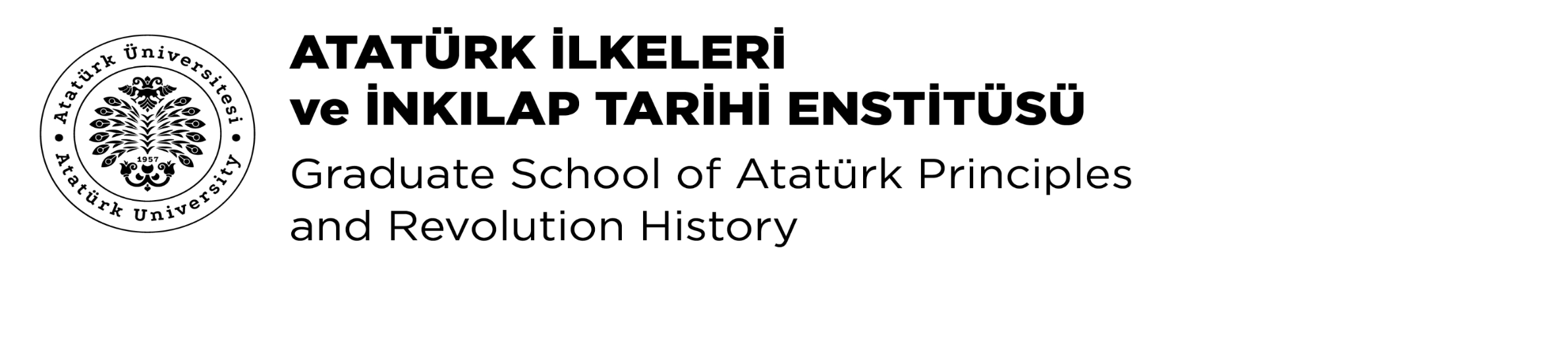 Tezli Yüksek Lisans Mezuniyet İçin Teslim Edilmesi Gereken Formlar
Doktora Mezuniyet İçin Teslim Edilmesi Gereken Formlar
Aşağıda belirtilen tüm formlar öğrenci tarafından Enstitüye elden teslim edilecektir.
1 Adet Ciltlenmiş Tez
Tez Veri Giriş Formu
OF_14_Savunma Sonrası Jüri Üyelerine Tez Teslim Beyan Formu
 1 Adet CD
Aşağıda belirtilen tüm formlar öğrenci tarafından Enstitüye elden teslim edilecektir.
1 Adet Ciltlenmiş Tez
Tez Veri Giriş Formu
OF_14_Savunma Sonrası Jüri Üyelerine Tez Teslim Beyan Formu
 1 Adet CD
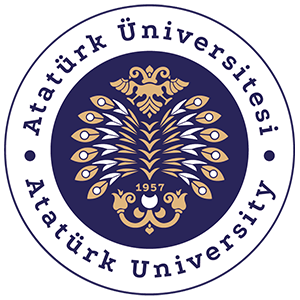 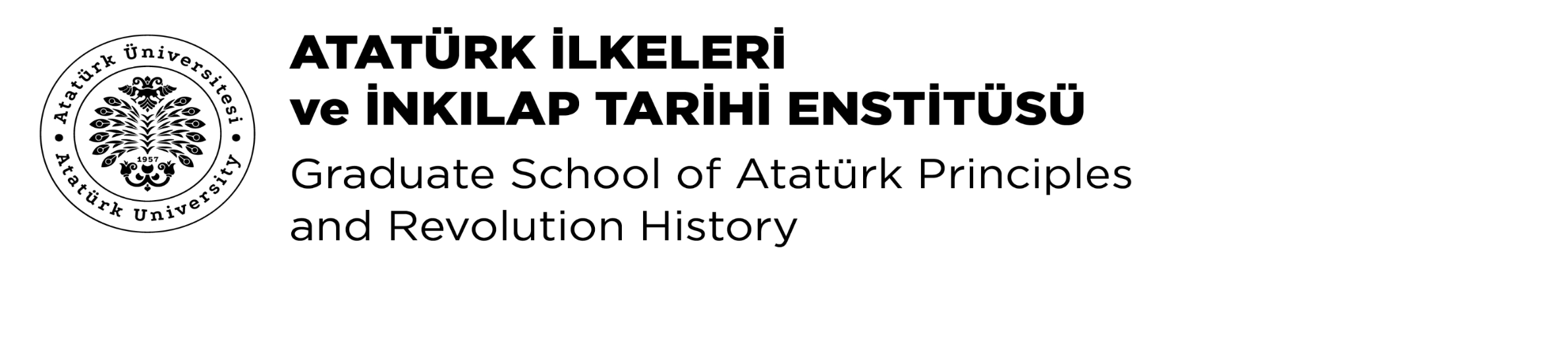 Sıkça Sorulan Sorular
Tezli Yüksek Lisans
Doktora
Tezli Yüksek Lisans Eğitimi ile ilgili 
Sıkça Sorulan Sorulara tıklayınız
Doktora Eğitimi ile ilgili 
Sıkça Sorulan Sorulara tıklayınız
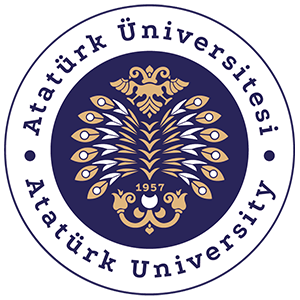 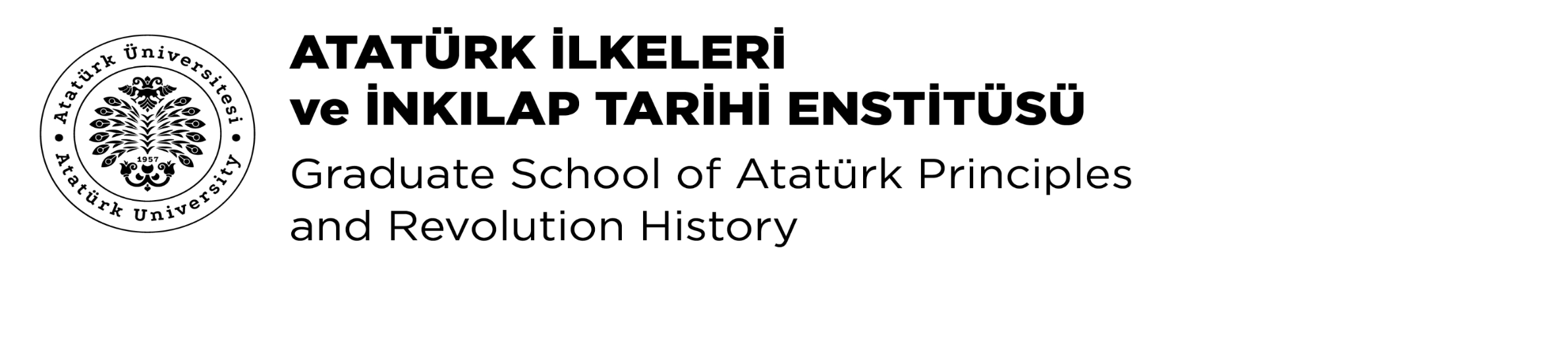 Eğitim-Öğretim Mevzuatı
Lisansüstü Eğitim-Öğretim Yönetmeliği
Üniversitemiz Lisansüstü Eğitim-Öğretim Yönetmeliği
Lisansüstü Eğitim-Öğretim Uygulama Esasları